Plataforma Estratégica
Digitalización y desmaterialización

Nuevas formas de trabajo flexible (Teletrabajo)

Productos y servicios orientados al cliente con foco en el cumplimiento de la oferta de valor

Posicionamiento de marca 

Capitalización de Positiva: Compensar impacto Decreto 2973 de 2013 (deducción del crédito mercantil) mitigar defecto en solvencia.
3
Plataforma Estratégica
Promesa de valor
Misión
Visión
Protegemos Integralmente la vida de las personas contribuyendo al bienestar de las familias, las empresas y la sociedad
Ser la aseguradora que garantiza oportunamente la máxima protección a nuestros clientes
Gestionamos sus riesgos con la mayor cobertura y respaldo
Valores del servidor público
Compromiso, Honestidad, Justicia,  
Respeto y Diligencia
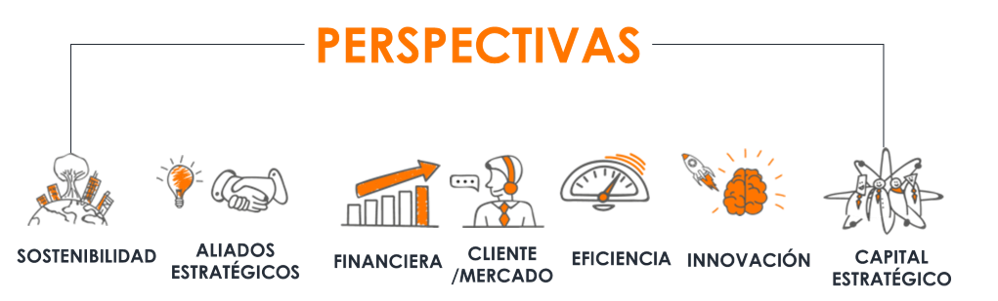 Principios corporativos
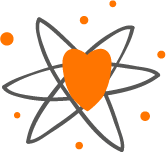 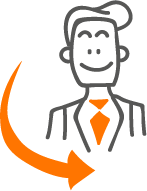 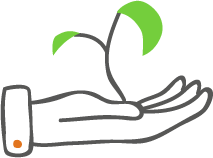 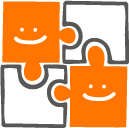 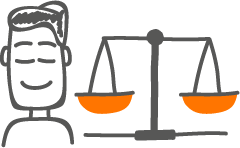 Responsabilidad
Pasión por
El servicio
Innovador
Trabajo
Colaborativo
Integridad
Cambio
Objetivos Estratégicos
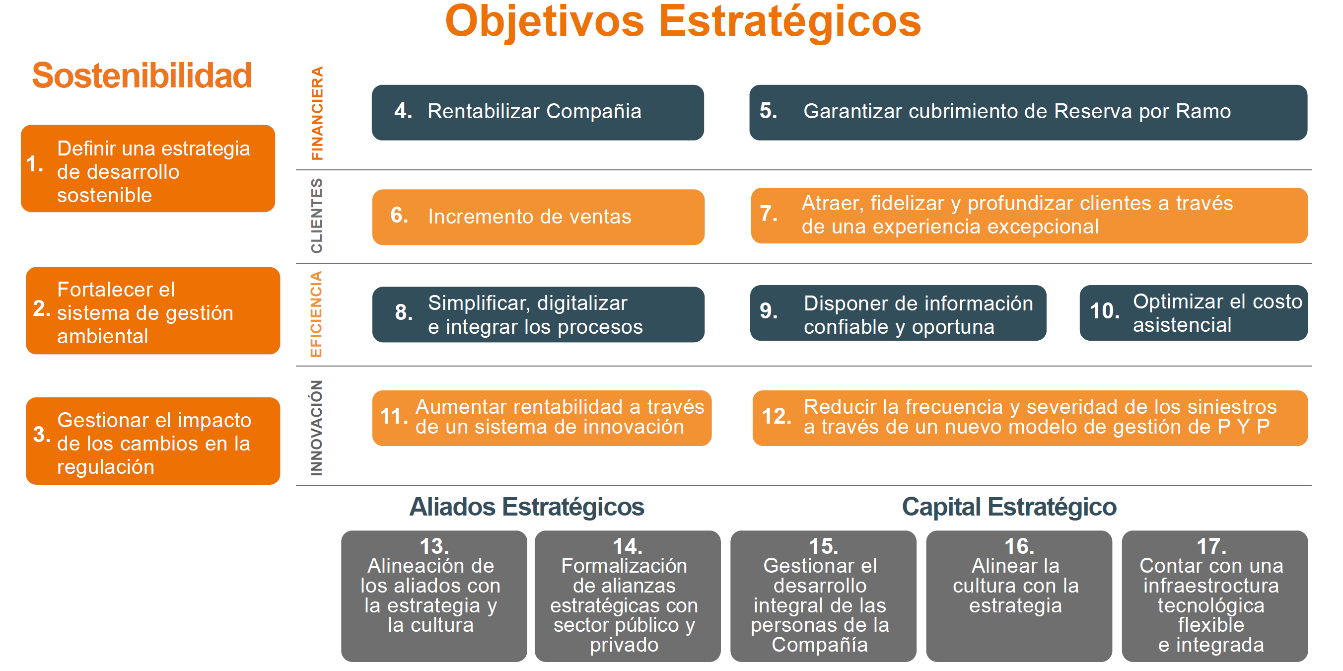 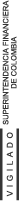 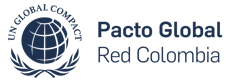 Adheridos
al Pacto Global
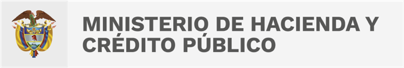